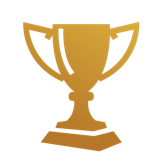 Breakdance Challenge
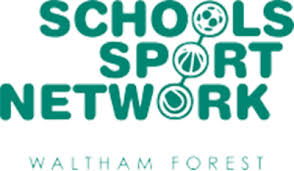 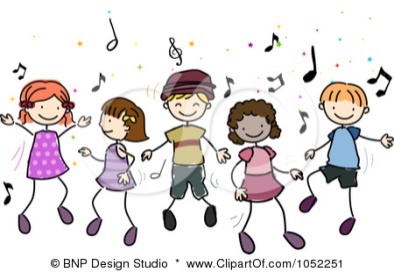 Can you master these breakdance moves? Can you combine them together to create your own routine?
Freeze
1. Transfer weight onto right hand.
2. Jump feet out in front extending legs and place left hand in an optional position.
3. Hold freeze.
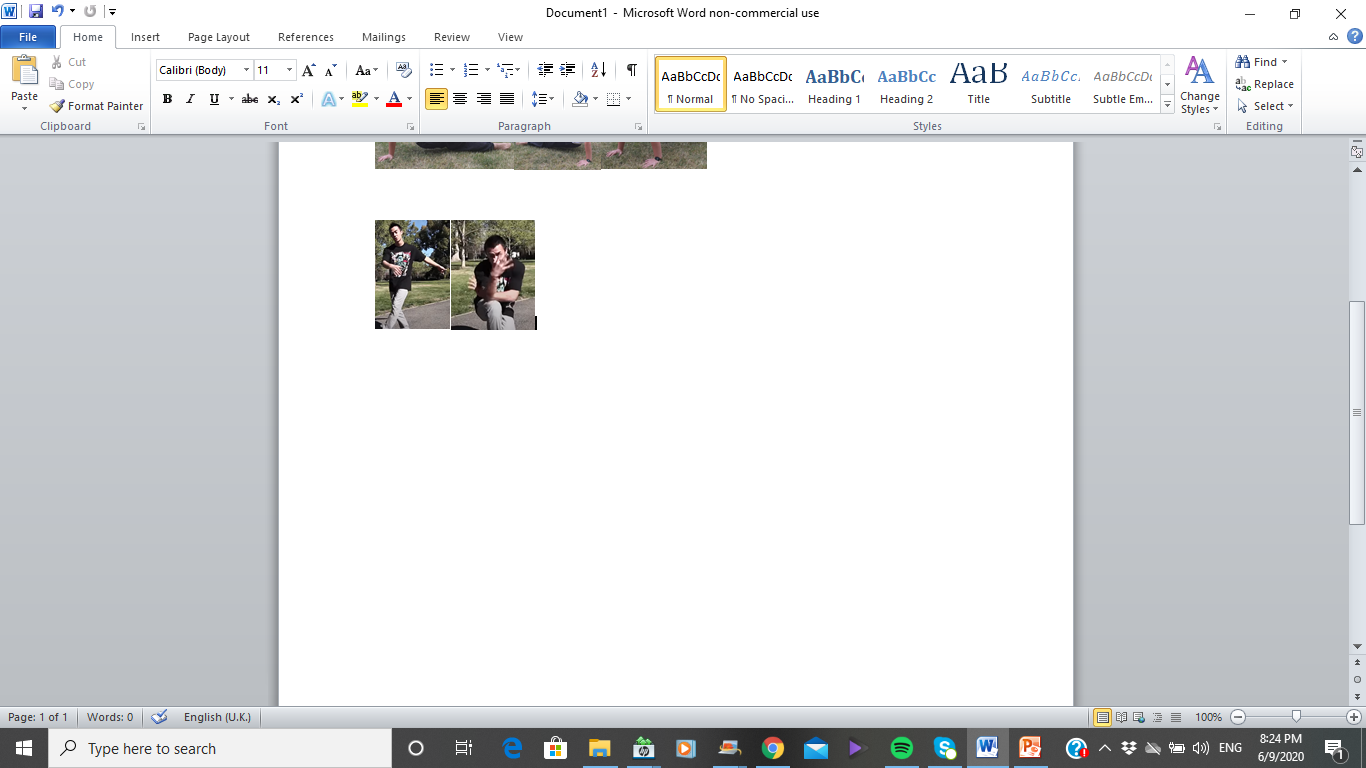 Cross Step
1. Start feet together, arms crossed. 
2. Pivot on left foot and cross right foot over left.
3. Return to position 1.
4. Repeat number 2 on the opposite side.
Hand positions optional
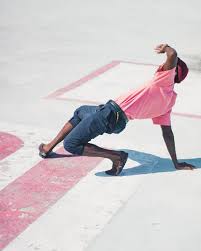 Spin Down
1. Cross the left foot over the right and spin via the right down to the floor.
Hand position optional.
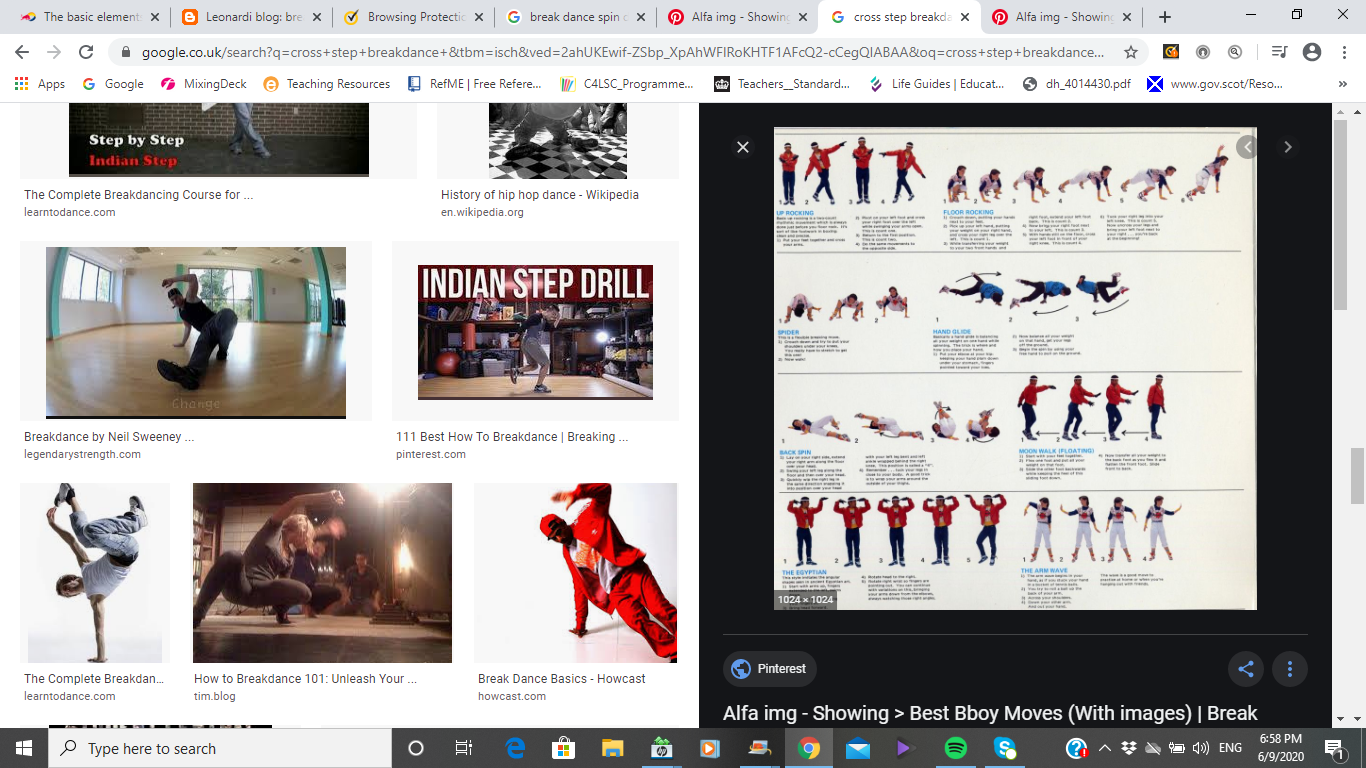 3 Step
1. Right hand on the floor, right leg straight. Left hand in the air, left leg bent.
2. Switch to- left hand on the floor, left leg straight. Right hand in the air, right leg bent
3. In to crunched press up position.
4. Repeat on the other side.
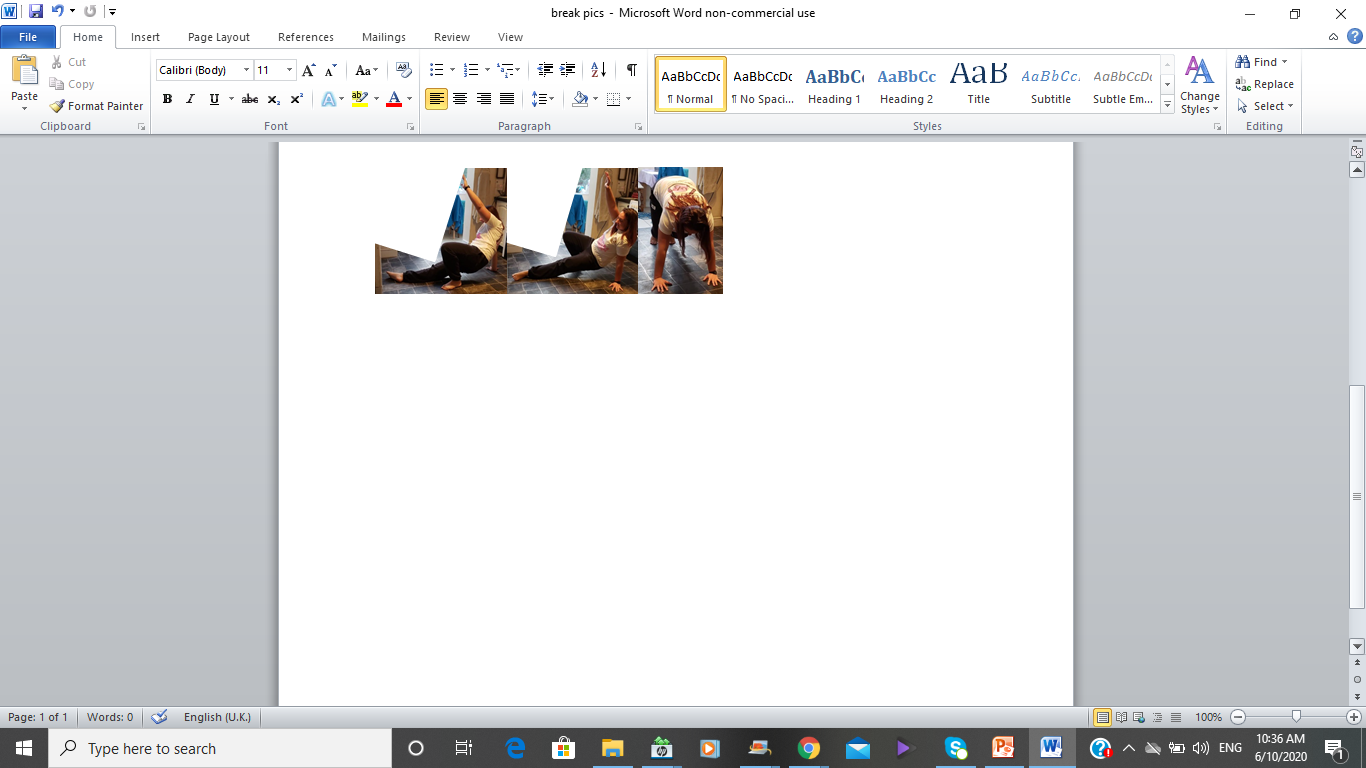